Deconstructing Developmental Pathways and Outcomes at Bakersfield College
Peter Riley Bahr       October 26, 2018
Center for the Study of Higher and Postsecondary Education, University of Michigan

Presented by: Janet Fulks and Craig Hayward
Presented to: Guided Pathways Implementation Team Nov 16, 2018; AIQ Nov 16, 2018; President’s Cabinet Dec. 3, 2018 and College Council Dec 7, 2018
Purpose & Process
Investigate revised structures in developmental math and English (data from Summer 2015-Spring 2018)
Provide insights into BC’s efforts to comply with AB705
Central focus – outcomes through various pathways
math curriculum through LRNC B530, Math B65, and Math B60 ** focus on graduation requirement and transfer 
Engl B60 versus Engl B53, and Engl B50 versus LRNC B510
Analysis of HSGPA & data compared to success
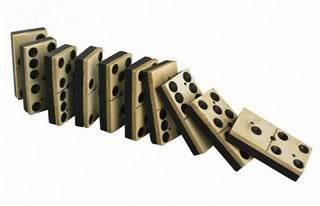 Data
Math: Students primarily started within 1 semester except for LRNC 530 which averages in second semester.
Why?
Comments:
Getting students into math early
Success *note about LRNC 530
See handout
Average completion after first attempt table 6
Significance of First Course Success
Successful First Attempt

Math B70 - BSTEM  
Math B65 – Psych B5

LRNC B510 - English 1A
Unsuccessful First Attempt

NO second math 2/3rds NO second English 2/3-1/2

LRNC are different
GPA by the numbers
Considerations: Graduation Requirement vs Transfer level Quantitative Reasoning
Pathways:
If transfer directed, & unsuccessful, do you award a local degree?
If not transfer directed, do you put them into transfer?
If transfer directed and unsuccessful, what guidance do you provide?
Who makes the placement choice?
Guided Self Placement is it for Bakersfield College?